POSTSECONDARY DATA BREACH EXERCISE
[Organization Name]
[Date]
[Presenter name]
[Organization]
[Logo]
POSTSECONDARY DATA BREACH EXERCISE DESCRIPTION
Tabletop exercise that simulates a data breach within a complex organization
Intended to put you in the shoes of critical decision-makers who have just experienced a data breach
POSTSECONDARY DATA BREACH EXERCISE DESCRIPTION (CONTINUED)
You will be divided into teams to react and respond to the scenario.
Over time, the scenario will be more fully revealed, and you will discover more about what happened.
BE PREPARED FOR THE UNEXPECTED!
SUGGESTIONS
Think about each of the roles needed in your organization (for example, public information officer, data system leadership, attorney, auditors, etc.).
The full extent or impact of a data breach is rarely known up front. Do your best to anticipate what might happen, but don’t get ahead of yourself.
CONSIDERATIONS
As we proceed, think about the following:

Public and Internal Communications/Messaging. Develop the message(s) you will deliver to your staff, students, parents, the media, and the public.
Response Plan. Outline how your agency will approach the scenario and what resources you will mobilize. Describe who will compose your response team. Identify goals and a timeline for your response.
BACKGROUND
Your University has [insert desired number] students.
Your school contracts with a large software company to provide a suite of applications to employees and the student body.
One of the applications this company provides is an enterprise suite that allows for the sharing of media and documents to foster collaboration and productivity.
BACKGROUND (CONTINUED)
Permissions are tightly controlled, with only a few IT administrators authorized to have rights to view all the content.
SCENARIO
Yesterday afternoon, the university’s IT helpdesk received an interesting call:  
An observant student noticed that they had access to some documents that were not their own and not from any other folder to which they currently had access.
SCENARIO (CONTINUED)
IT Helpdesk Workers replicated the issue and reported that they could access hundreds of student documents marked as “readable” using the application.
Some of the documents were forms and paperwork that contained social security numbers (SSNs) and other student personally identifiable information (PII).
The administrators immediately suspended all student access to the application.
SCENARIO (CONTINUED FURTHER)
Upon initial review, your team discovers that approximately 65,000 documents were discoverable by anyone inside the university.
GUIDELINES
Gather with your team.
Go over the scenario carefully. What do you know? What don’t you know?
Begin building your response. Elect a team member to take notes.
[Speaker Notes: Rules:
Divide into teams of 5-7.
Go over the scenario.
Start to develop a response.
Explain exercise structure.]
GUIDELINES (CONTINUED)
During the scenario, you will receive additional information about the breach. Read each of these updates as the scenario unfolds.
We will occasionally pause to discuss where we are, and eventually give a press conference.
This exercise works best if approached as a “murder mystery” game. The more you synthesize the information and role play, the more useful the exercise becomes.
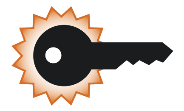 [Speaker Notes: Rules:
Divide into teams of 5-7.
Go over the scenario.
Start to develop a response.
Explain exercise structure.]
Questions?
Work Period #110 Minutes
[Speaker Notes: Answer questions about the exercise and scenario.
Encourage teams to avoid knee-jerk reactions.]
WHERE ARE WE?
Is there evidence of an actual breach?
Can you make any concrete conclusions? 
Does the fact that the breach includes SSNs change the way you respond? 
Do you have any legal responsibilities at this point?
Have you begun to build a response plan?
[Speaker Notes: At the end of the 10-minute period, answer any new questions and survey the teams to determine progress on the initial response plan, and how they are responding to the initial information.]
SCENARIO UPDATE #1
One of your staff just received word that the Port Foozle Register, the local paper, just posted a story on their website reporting that FAFSA forms from university students could be accessed.
[Speaker Notes: The reporter shows redacted FAFSA forms containing supposed Student PII
When the reporter is contacted, they state that they were tipped off by a student and were able to access the data themselves from the portal
Spend only a short amount of time answering questions (remember as real life, the information won’t all come at once).
Update 1 in the Handout file includes this information.]
SCENARIO UPDATE #1 (CONTINUED)
Apparently, the affected documents were searchable by public users through the university’s student portal.
The documents containing PII affect students going back to 2005.  
Most of the documents are benign, however approximately 80 documents contained PII from students, including five that contained what appears to be FAFSA data related to student aid.
[Speaker Notes: The application has a web interface that is made available on the internet for students.  Only specific files approved for public access should be available for access through the internet.
Some of the documents were scans or filled forms which were stored by students in their own folders, some were record copies of forms stored in office shared folders intended for internal use.  
Spend only a short amount of time answering questions (remember as real life, the information won’t all come at once).]
Work Period #210 Minutes
[Speaker Notes: Answer questions about the exercise and scenario.
Encourage teams to avoid knee-jerk reactions.]
NOW WHERE ARE WE?
Does this new information and the complication of media involvement change your response focus?
What is the role of leadership at this point given that the information is in the public realm?
What information do you plan to provide both internally and what, if any, public statements do you make about the response?
What are the assumptions you are making about the situation?
[Speaker Notes: Ask participants to consider the sensitivity of the data types and to examine whether they need to alter their response plans.
As a group, spend a short time discussing controls that could avoid these scenarios.]
SCENARIO UPDATE #2
Upon receiving an updated report from the IT department, you learn that the application had been incorrectly configured after a recent product update, resulting in the permissions reset of many documents, making the documents searchable.
[Speaker Notes: A recent product update which was applied to the application in production caused permissions to be reset on some folders
These permissions were inherited by files within those folders causing them to appear in search results and be accessible to any system user
Update 2 in the Handout file includes this information.]
SCENARIO UPDATE #2 (CONTINUED)
Application logs indicate that the documents had been downloaded mostly by internal employees and students, but several IP addresses not associated with the school appear to have accessed documents which contain student aid information.
[Speaker Notes: A recent product update which was applied to the application in production caused permissions to be reset on some folders
These permissions were inherited by files within those folders causing them to appear in search results and be accessible to any system user
Update 2 in the Handout file includes this information.]
SCENARIO UPDATE #2 (CONTINUED FURTHER)
The State Higher Education Commission has indicated that they are beginning an investigation and begins an audit of your data security policies, procedures and implemented security trainings.
[Speaker Notes: Update 2 in the Handout file includes this information.]
Work Period #310 Minutes
[Speaker Notes: Assist in helping coordinate questions.
Help clarify questions to uncover the scope of the breach.
Prompt the teams to consider the messaging they will use internally and externally.]
WHERE ARE WE NOW?
How has the updated information changed your approach to the scenario?
What actions would you take to address the potential breach?
What policies and procedures could have prevented or reduced the impact of this event?
Does the evidence change your reporting obligations?
[Speaker Notes: Ask participants to consider how the additional information has changed their approach.
Discuss what additional information could help build the response.]
INFORMING THE PUBLIC
News of the infection has leaked to the press and your organization has been receiving calls from local reporters with questions about the status of the recovery efforts.
Each team should craft a press release addressing the incident and the organization’s response.
[Speaker Notes: During this work period, teams will craft a message to be shared at a “press conference” with the whole group. 
Other participants and facilitators will ask questions from the standpoint of concerned parents or local reports. 
At the conclusion of the presentations, have a discussion about how well teams represented their story. Consider collecting lessons learned from the discussion.
Press Release Time from the Handouts file includes this information.]
Press Release Work Period10 Minutes
[Speaker Notes: At the conclusion of this work session, each team will take turns reading their press releases aloud.
Once all the teams have completed, discuss the highlights and lessons learned.
Focus on the messaging and showcasing benchmarks]
DEVELOP INCIDENT RESPONSE PLAN
Use your notes from the scenario discussion.
Identify an incident response team (for example, CIO, Data Coordinator, IT Manager, legal counsel).
Outline the steps to identify the source of the infection and curtail the spread, catalog the data affected, and identify how it occurred.
What preventative corrective actions should you implement?
[Speaker Notes: In the final work period activity, each team will create an Incident Response Plan by consolidating their notes and ideas from the previous work periods. While a complete plan isn’t needed, teams should address how the organization will:
identify an incident response team, including who is included in the team and what individuals are involved (e.g., CIO, Data Coordinator, IT Manager, legal counsel);
identify and contain the breach, catalog the lost data, and identify how the leakage occurred;
determine what legal requirements exist and develop a plan to ensure compliance;
decide whether or not to involve law enforcement (and at what point); and
implement corrective actions to ensure that there is no recurrence.
Develop Incident Response Plan from the Handouts file includes this information.]
Incident Response Plan Work Period10 Minutes
[Speaker Notes: Answer questions about the exercise and scenario.
Encourage teams to avoid knee-jerk reactions.]
UNVEIL YOUR RESPONSE PLAN
Take us through your response plan. Include the who, what, when, and how of your activities.
What were the driving factors in your decision-making process?
Did your plan evolve as the scenario unfolded? How?
How should you prepare to enable a prompt reaction to a potential breach?
[Speaker Notes: Go over the response plans.  Ask questions relating to the development of the plans and about incident response and data breaches in general.]
WRAP-UP
Incident response plans — what might work for us?
What have you learned? What can we do to reduce risk or impact of something like this occurring?
How could this exercise be more useful to you?
[Speaker Notes: Spend some time talking about the lessons learned from the press releases, and the ideas presented in the incident response plans. Discuss how those might or might not work for your organization. The discussion might also include what they learned, how it might affect future behavior, what could be done differently/better next time.]